Интеллектуальная игра «Историческая ярмарка»
«Плох тот народ, который не помнит, не ценит и не любит своей истории»
В.М.Васнецов
РАУНД 1
Историческая разминка
РАУНД 2
Великие мысли великих людей
РАУНД 2 
Великие мысли великих людей
1. "Единство Германии осуществится не при помощи речей и голосования, а посредством железа и крови"
 
2. "Чтобы спасти Россию -нужно сжечь Москву"

3. "Я худо знаю историю, но эти бомбометатели, кажется, знают ее хуже, чем я"
РАУНД 2 
Великие мысли великих людей
"Единство Германии осуществится не при помощи речей и голосования, а посредством железа и крови" (О. фон Бисмарк)
 
"Чтобы спасти Россию -нужно сжечь Москву" (М.И.Кутузов)

"Я худо знаю историю, но эти бомбометатели, кажется, знают ее хуже, чем я" (Александр III)
Раунд 3
Портрет на фоне исторической эпохи
Раунд 3Портрет на фоне исторической эпохи
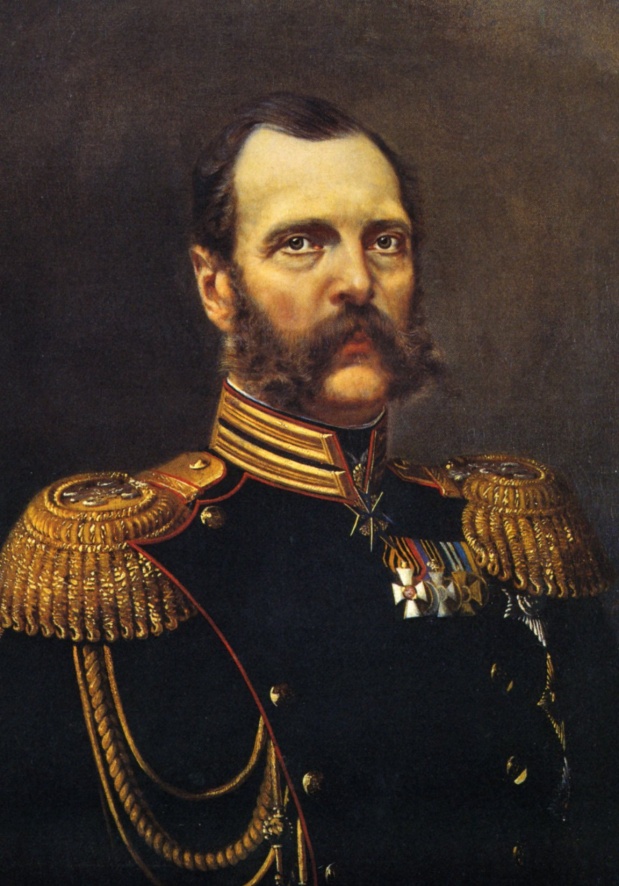 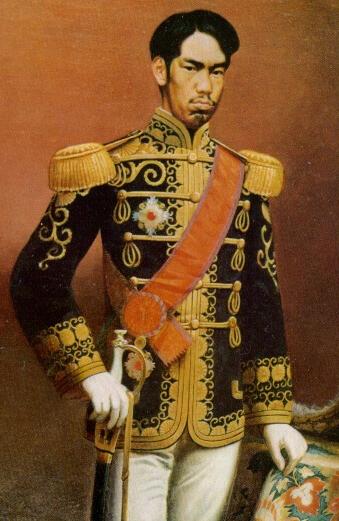 Лидский замок
Остров слез
Хатынь
Мирский замок
Несвижский замок
Национальная библиотека Республики Беларусь
Курган Славы
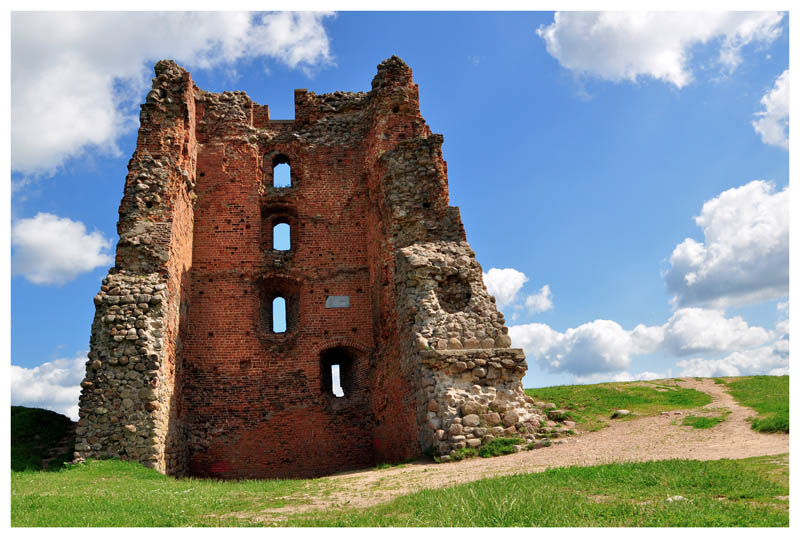 Новогрудский замок
Памятник Сымону Буднаму
Церковь Успения Пресвятой Богородицы
Дворец Румянцевых и Паскевичей
Софийский собор
Борисоглебская (Каложская) церковь
Свято-Михайловский собор
Памятник 
Франциску Скорине
Раунд 3Портрет на фоне исторической эпохи
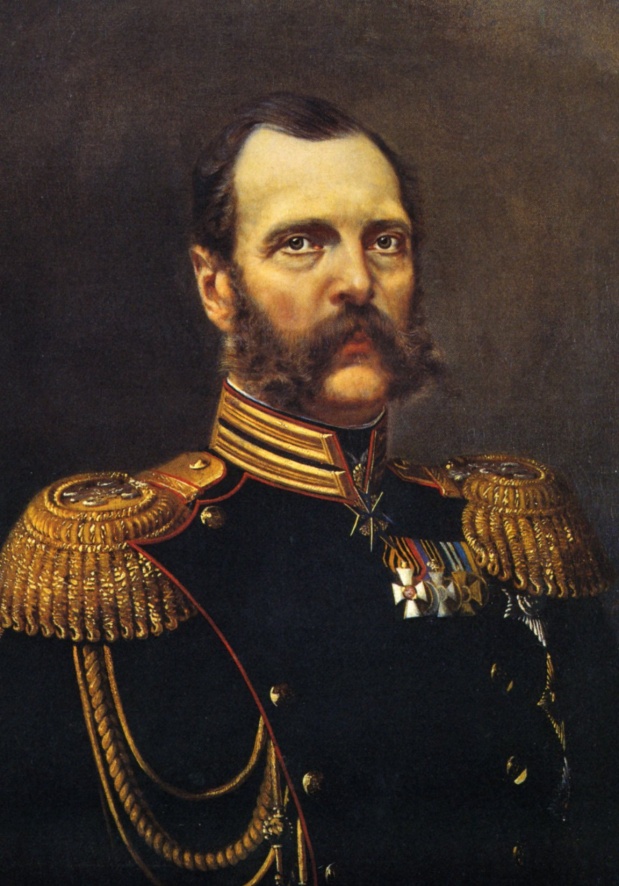 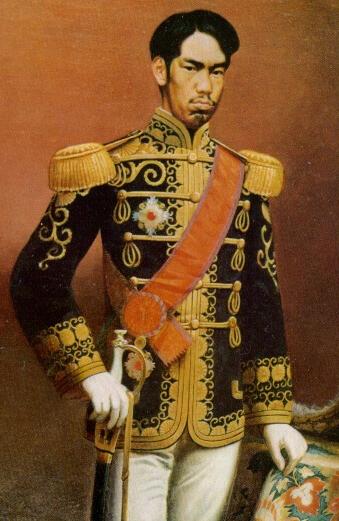 Наполеон Бонапарт
Александр II
Муцухито
Раунд 4
Шевели мозгами
Люблинская уния Ян Матейко
Последний день Помпеи Карл  Брюллов
Свобода, ведущая народЭжен Делакруа
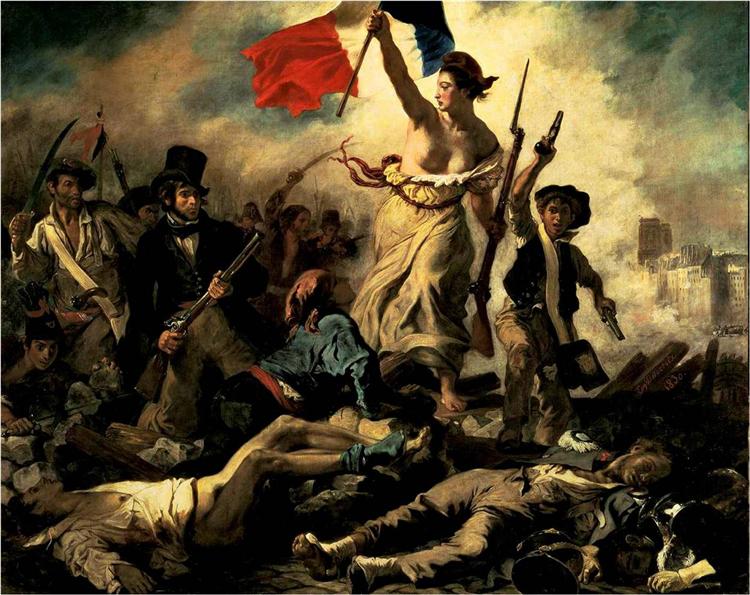 Раунд 5
Блиц-игра
«Крылатые выражения»
Раунд 5 Блиц-игра«Крылатые выражения»
1. «Работать спустя рукава»
								Безделье

3. «Сжечь мосты»
					 Отступление невозможно


4. «Не солоно хлебавши»
					Уйти, ничего не добившись
Раунд 5 Блиц-игра«Крылатые выражения»
1. «Положить в долгий ящик»
						Откладывать решение на 					неопределенный срок

2. «Филькина грамота»
						Канцелярская бумага, не 					имеющую никакой 						законной силы


3. «Зарубить на носу»
						Запомнить
Раунд 5 Блиц-игра«Крылатые выражения»
1. «Остаться с носом»
				Уйти ни с чем, ничего не добиться

2. «Бить баклуши»
				 Делать пустое, никчемное дело, 				заниматься ерундой


3. «Водить за нос»
						Обманывать
Раунд 6
Зоркий глаз
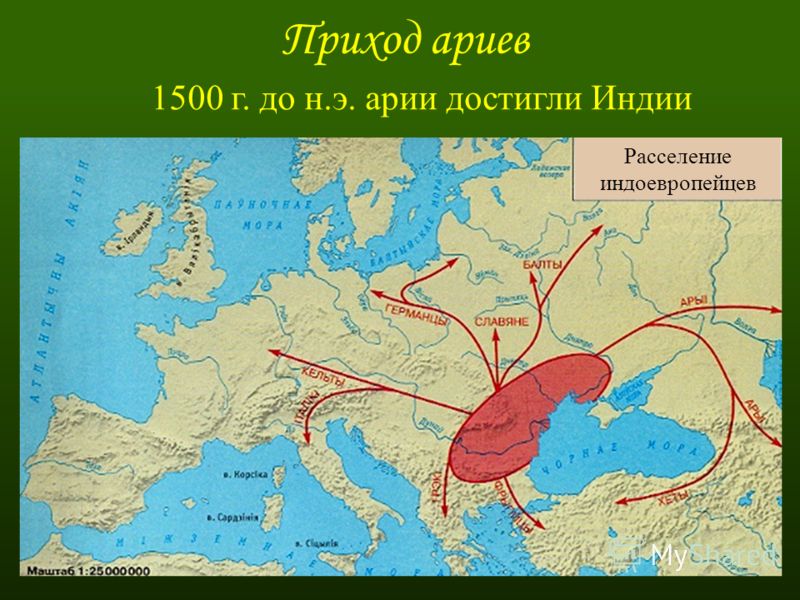 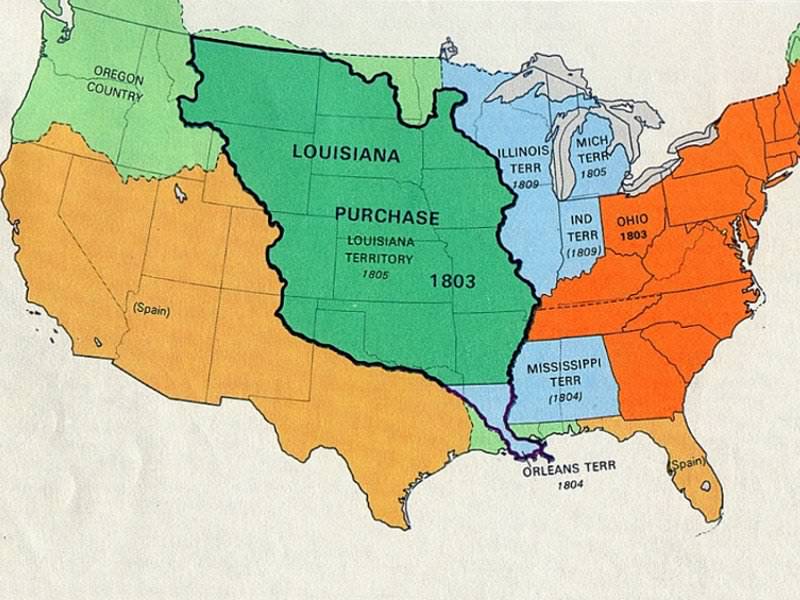 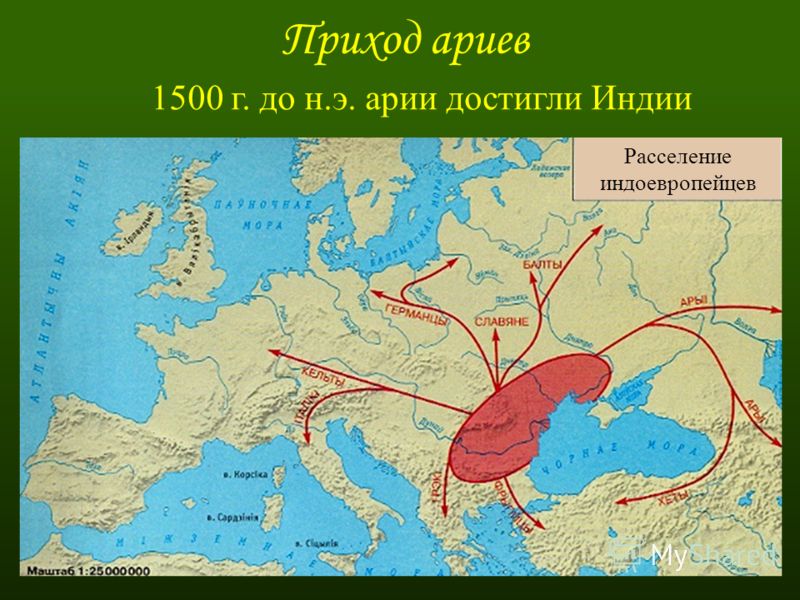 Расселение индоевропейцев IV в. до н.э.
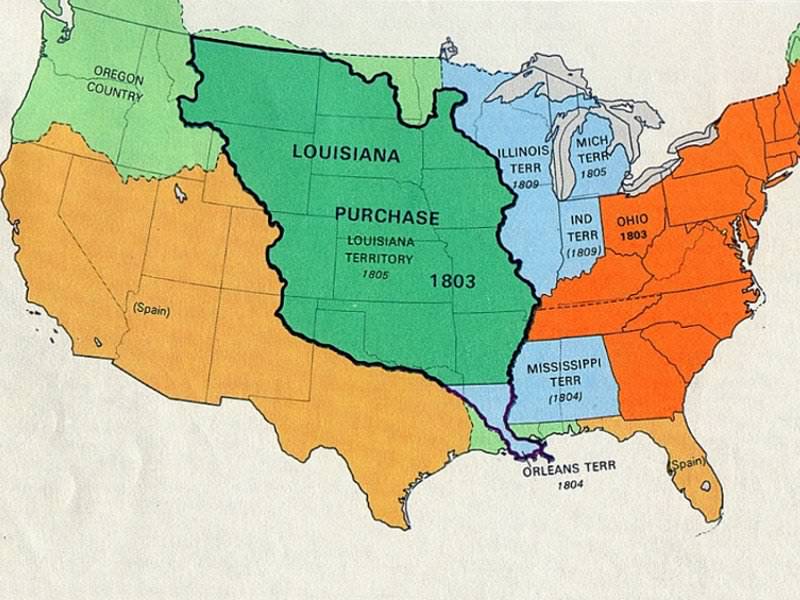 Образование 
Речи Посполитой
Образование США в середине XIX в.
Интеллектуальная игра «Историческая ярмарка»
ПОЗДРАВЛЯЕМ ПОБЕДИТЕЛЕЙ!
Интеллектуальная игра 
 «Историческая ярмарка»